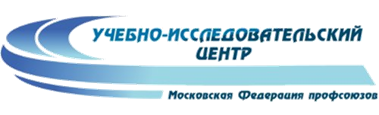 ОТЧЕТНОСТЬ                                            в ПРОФСОЮЗНЫХ ОРГАНИЗАЦИЯХ2019-2020
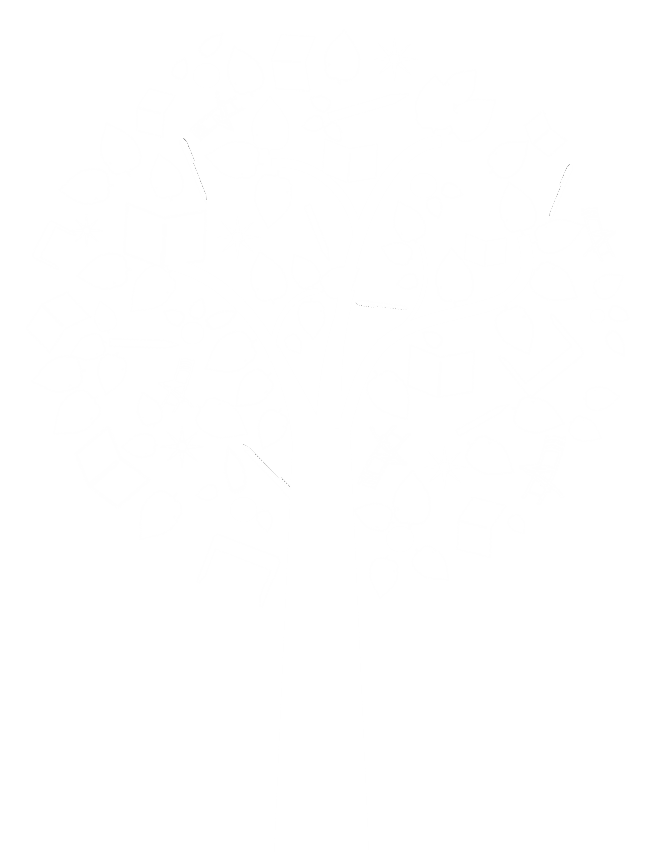 Румянцева Екатерина Михайловна –                   заведующая сектором                                         планирования и контроля качества              учебно-методического отдела УИЦ МФП
129164  г. Москва, ул. Маломосковская, д. 10,   +7 (495) 686-21-33,   www.yic-mfp.ru
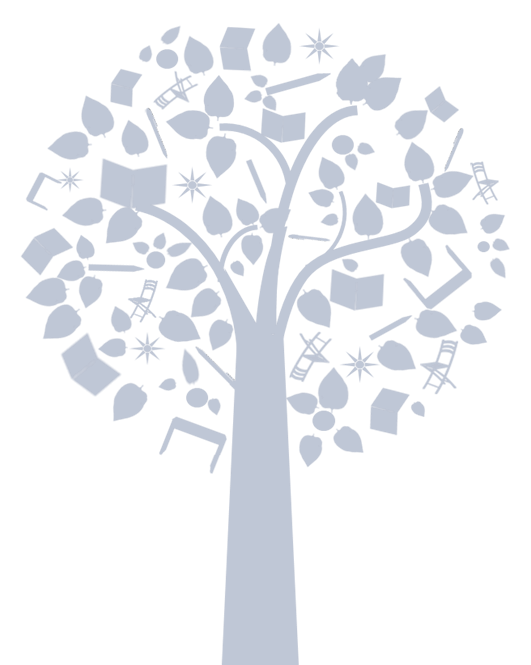 ОСНОВНЫЕ ИЗМЕНЕНИЯ 2019-2020 года.
С 1 января 2019 года ставка НДС - 20% в связи с этим обновили форму книги продаж  (постановление Правительства от 19.01.2019 №15) и НОВАЯ ДЕКЛАРАЦИЯ ПО НДС с 1 квартала 2019 утв. Приказ ФНС ОТ 28.12.2018.
МРОТ с 01.01.2020 - 12130 руб.
Утвердили новые  справки 2-НДФЛ и порядок их заполнения (приказ ФНС от 02.10.2018 № ММВ-7-11/566). Новая справка учитывает поправки в НК, внесенные Федеральным законом от 02.05.2015 № 113-ФЗ и Федеральным законом от 27.11.2017 № 335-ФЗ.
Теперь у нас 2 справки 2-НДФЛ одну предоставляем в налоговые органы другую даем непосредственно работникам. Справка для налоговых органов состоит из 3-х разделов и приложения.
Справка для работника изменилось наименование и состав реквизитов.
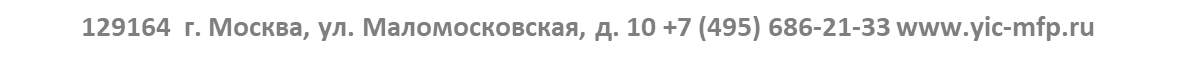 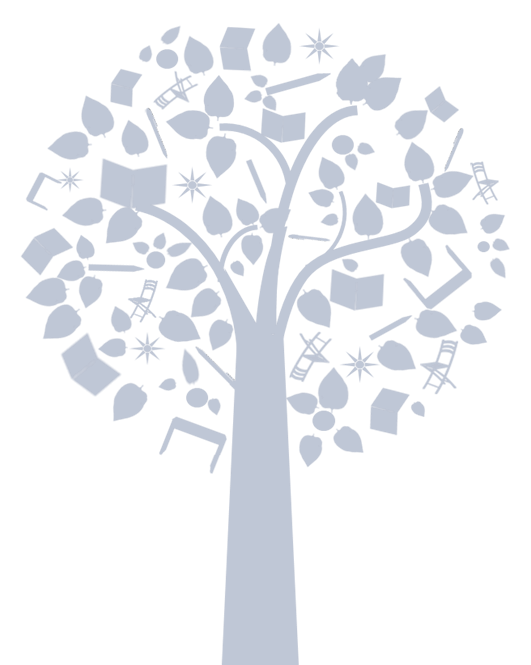 При расчете больничного в 2019 году применять МРОТ в трех случаях:
   - если в расчетном периоде у работника не было заработка или среднемесячный заработок ниже МРОТ;
    - средний заработок для пособия равен МРОТ;
    -  стаж работника меньше 6 месяцев;
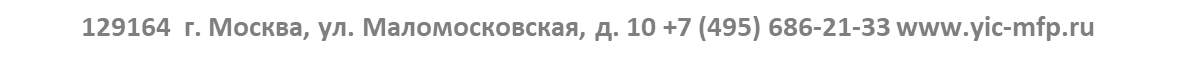 Поменялись  сроки сдачи форм 6-НДФЛ и 2-НДФЛ.

6 - НДФЛ и 2-НДФЛ за 2019г. надо сдать на месяц раньше 02.03.2020

6 - НДФЛ и 2-НДФЛ больше чем 10 человек с 01.01.2020 можно сдать только электронно. Это касается отчетности за 2019г ( Письмо ФНС от 15.11.2019 № БС-4-11/23242@
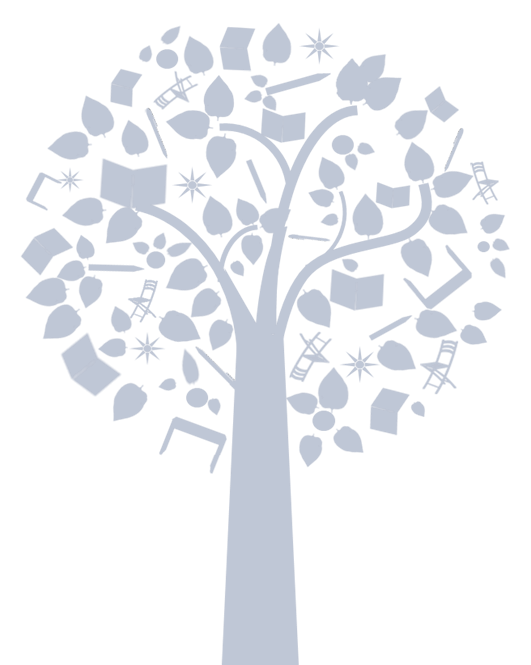 Стало больше кодов доходов и вычетов, которые работодатели указывают в справке 2-НДФЛ:
    -    2013 - компенсация за неиспользованный отпуск
    - 2014 - выходные пособия, компенсации при увольнении;
     - 2002 - премии связанные с трудовой деятельностью;
     -  2003 - премии за счет целевых поступлений;
     -  4800 – иные доходы.
      ПРИКАЗ ФНС  РОССИИ  от  24.10.2017г. № ММВ-7-11/820@
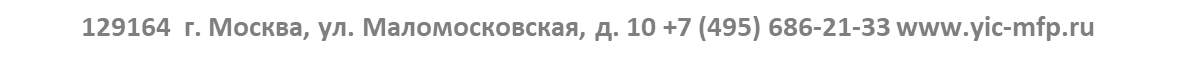 КБК для уплаты налоговых и административных штрафов
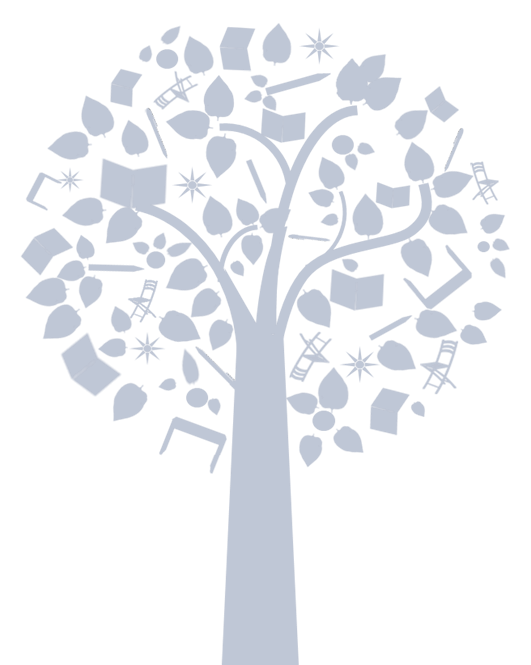 РАЗМЕРЫ СТАНДАРТНОГО ВЫЧЕТА
На первого ребенка  и второго 1400 руб.

На третьего – 3000 руб.

На третьего ребенка инвалида – 15000 руб.
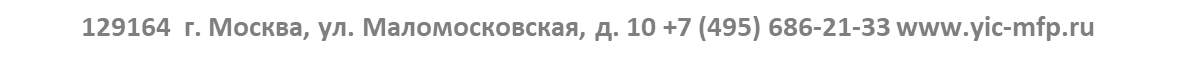 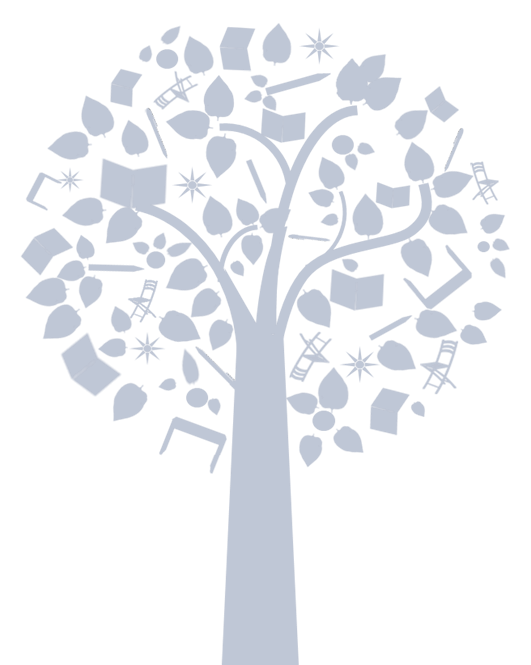 С первого февраля 2020 года все детские пособия на 1,034. Данная позиция прописана в Федеральном законе от 19.12.2016 «444-ФЗ».
С 01.02.20г. проиндексированы пособия 1,038 (Федеральный закон  от 19.12.2016 № 444-ФЗ):
 *единовременные пособия при рождении ребенка –18143,96 руб. 
 *единовременные пособие женщинам, которые встали на учет в ранние сроки беременности – 680,4 руб.
  *минимальный размер ежемесячного пособия по уходу за ребенком на первого 4852 руб.
  на второго 6554,89 руб. 
  На погребение 6172,44
Максимальный средний дневной заработок для расчета пособий 2301,37
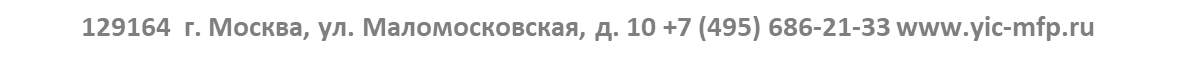 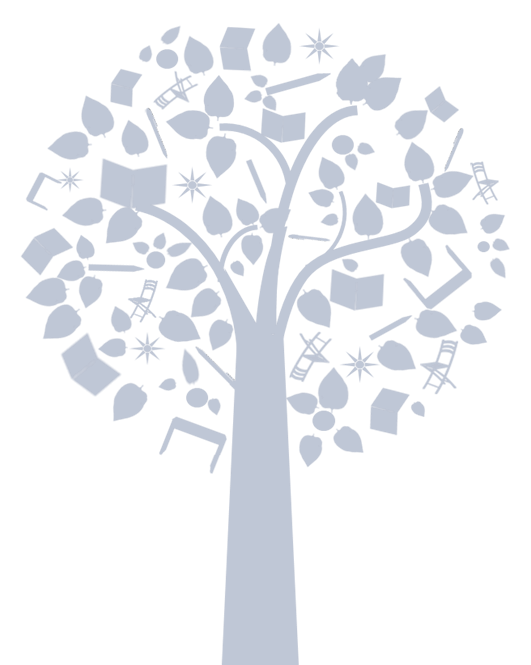 Платежные поручения
Приказ Минфина от 5.04.2017 № 58н.
Платежное поручение составляется по старой форме 0401060 (утв. Положением Банка России от 19.06.2012 № 383-П в последний редакции от 05.07.2017г)
Очередность платежа 5
Поле 110 пустое
Статус налогоплательщика:
Налоги-02
Страховые взносы -01
Взносы на травматизм - 08
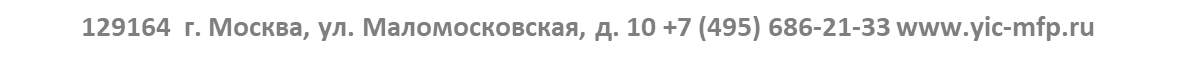 В соответствии с ФЗ-229 от 2 октября 2007 года  в платежном поручении при перечислении заработной платы указывается новый код вида доходов:
1 - перевод денежных средств, являющихся заработной платой
Уточнение платежа
Если ошибку обнаружили самостоятельно, то как и прежде

Если платеж попал в невыясненные (приказ ФНС России № ММВ-7-22/579@)  то налоговые органы направляют информационное сообщение о необходимости уточнить платежи. Каждая ошибка имеет свой код.
 С 1 января 2019 уточнить можно любую платежку при условии  что деньги попали в бюджет
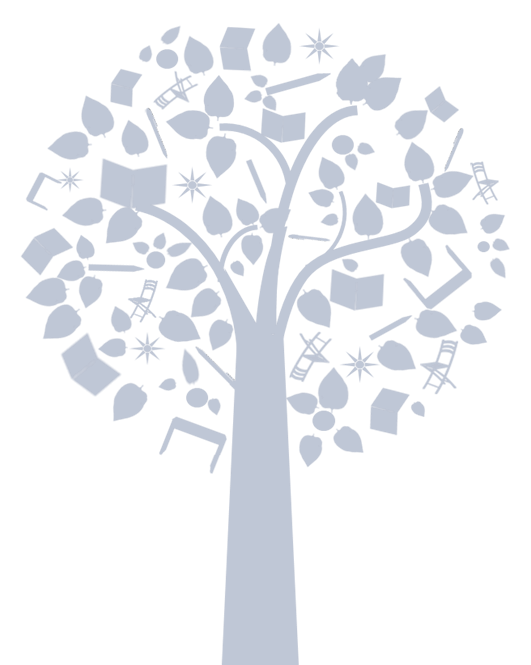 ЛИМИТЫ с 01.01.2020 :
    -  пенсионные –1,292 млн. руб.
    -  ФСС -912 тыс. руб.
     - ФФОМС – нет.
   
    Тарифы останутся без изменений БЕССРОЧНО: 
    ПФР-22%, Мед.Взносы-5,1%, ФСС-2,9%
    
    Взносы на травматизм без изменений:
    от 0,2 до 8,5% . ФЗ от 27.11.2017 № 361-ФЗ
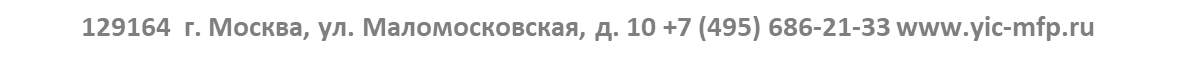 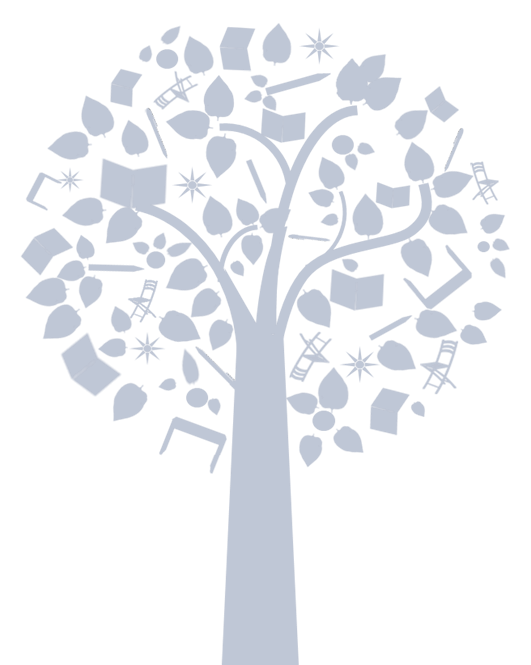 Книга учета доходов и расходов при УСН утв. Приказом Минфина России от 07.12.2016 № 227н.
Отчет в центры занятости по их требованию только сдаем
Blank SZV-TD.xls
STD-R-1.xlsx
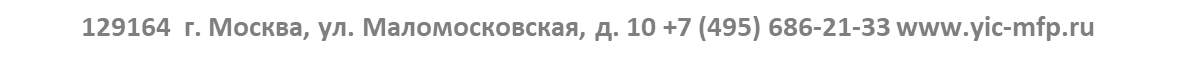 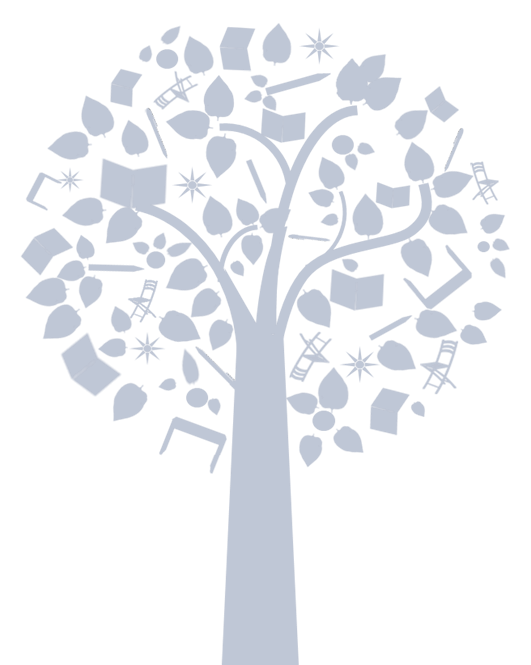 Статистическая отчетность.
 Компании вправе избавиться от статистических отчетов, которые не относятся к ее деятельности. (Письмо Росстата от 22.01.2018 № 04-4-04-4/6-сми)
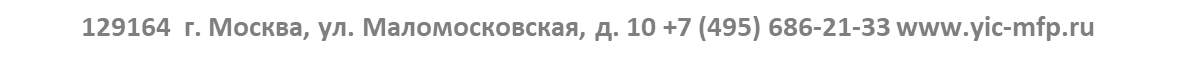 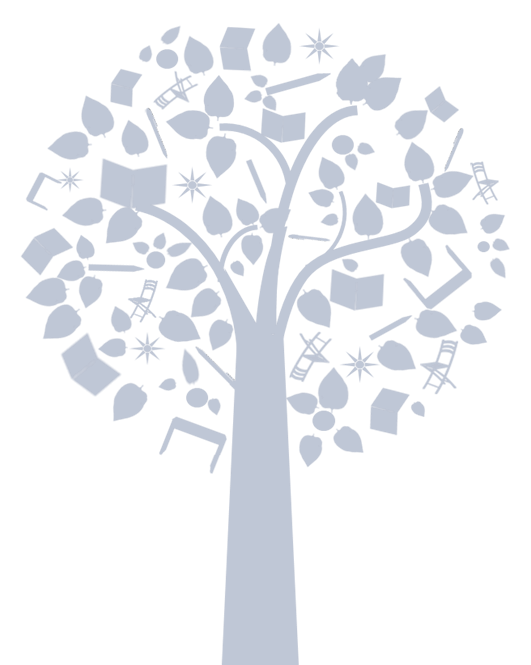 НОВЫЕ ДОКУМЕНТЫ, КОТОРЫЕ БУХГАЛТЕРИЯ ДОЛЖНА ВЫДАТЬ ВСЕМ ПРИ УВОЛЬНЕНИИ
Выписка из СЗВ-СТАЖ

Раздел 3 единого расчета по взносам

Кроме этого справка 2-НДФЛ

Справка по заработанной плате для расчета больничного листа
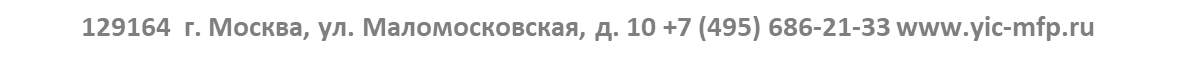 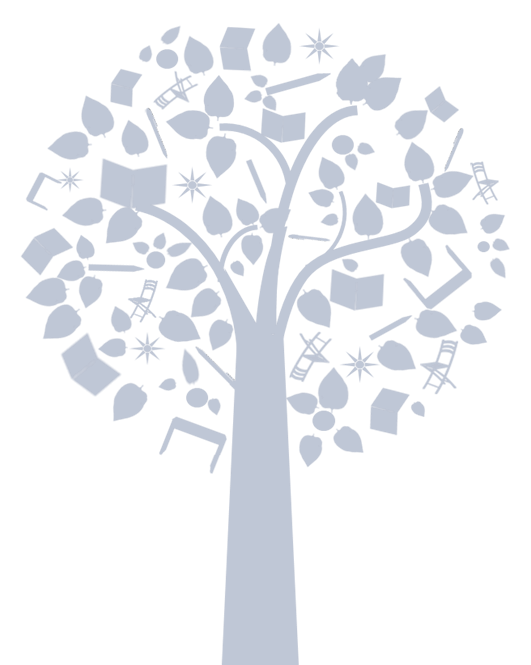 ШТРАФНЫЕ САНКЦИИ.
За несвоевременное представление деклараций по налогу на прибыль, НДС – 200руб. ( п.1 ст.126 НКРФ).

Справка 2-НДФЛ – 200 руб. ( п.1 ст.126 НКРФ).

Расчет 6-НДФЛ  - 1000 руб. за каждый полный или неполный месяц просрочки. ( п.1.2. ст.126 НКРФ).

   Расчет по страховым взносам – 1000 руб.

   4-ФСС – 1000 руб.
    
   СЗВ-М, СЗВ-СТАЖ – 500 руб.
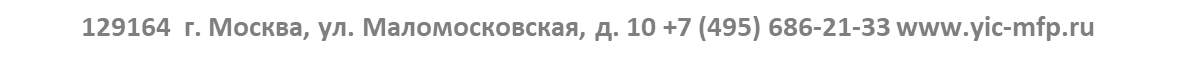 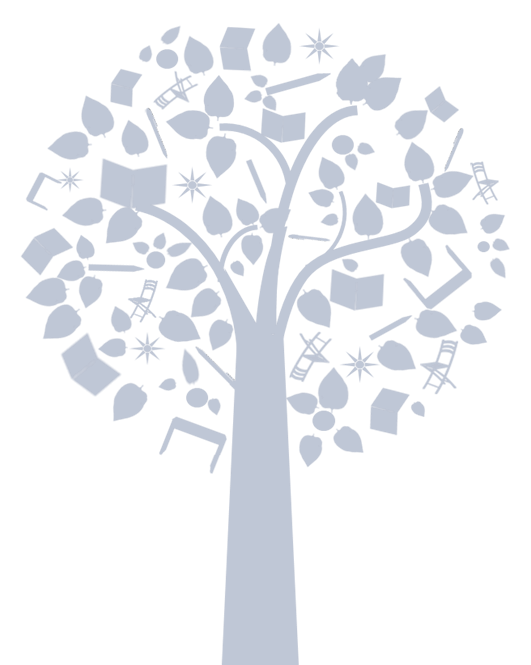 Отчетность первичных профсоюзных организаций
НАЛОГОВАЯ ОТЧЕТНОСТЬ;

ОТЧЕТНОСТЬ ПЕРЕД ВНЕБЮДЖЕТНЫМИ ФОНДАМИ;

СТАТИСТИЧЕСКАЯ ОТЧЕТНОСТЬ;

 ОТЧЕТНОСТЬ ПЕРЕД МИНЮСТОМ.
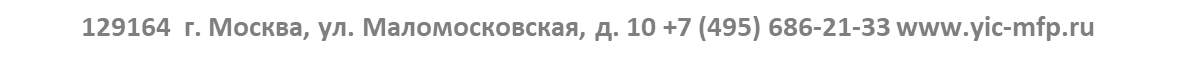 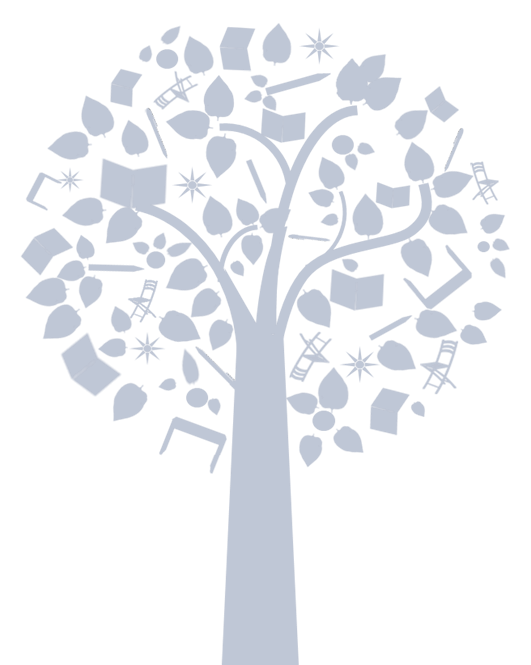 Налогообложение профсоюзных организаций
УПРОЩЕНЦЫ
Единую декларацию для упрощенцев
 
НДФЛ – НКРФ часть 2 Глава 23

Страховые взносы 34 глава в НКРФ

Взносы по травматизму – в ФСС  ФЗ125-ФЗ
ОБЩИЙ РЕЖИМ
 НАЛОГООБЛОЖЕНИЯ
НДС – НКРФ часть 2 Глава 21

Налог на прибыль – НКРФ часть 2 Глава 25

НДФЛ – НКРФ часть 2 Глава 23

Страховые взносы 34 глава в НКРФ

Взносы по травматизму – в ФСС  ФЗ125-ФЗ
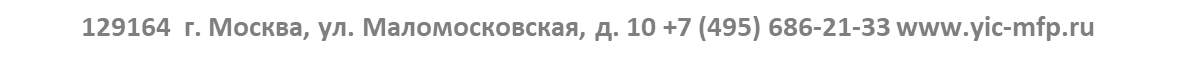 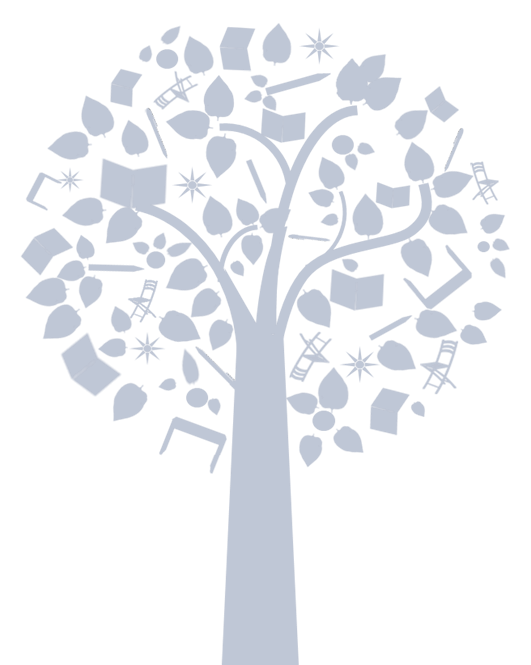 НДС возникает на подарки не зависимо кому был сделан подарок члену профсоюза или работнику, по какому случаю и предусмотрен или нет он трудовым                             (коллективным) договором.
   При безвозмездной передаче подарков организация сама себе выставляет счет-фактуру. ПИСЬМО ОТ 05.07.2007 № 03-07-11/212. при выставлении счетов-фактур, в которых отсутствуют отдельные показатели (в том числе грузополучатель - строка 4, покупатель - строка 6, адрес - строка 6а, ИНН и КПП покупателя - строка 6б), в этих строках проставляются прочерки.
 Если в одном квартале вручались подарки нескольким лицам, то на все подарки составляется одна счет-фактура. (Письмо Минфина от 18.08.2017 ; 03-07-09/6171)
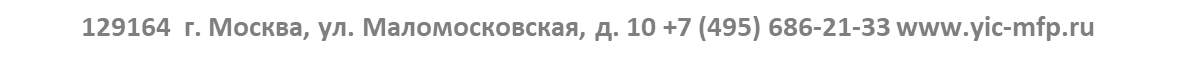 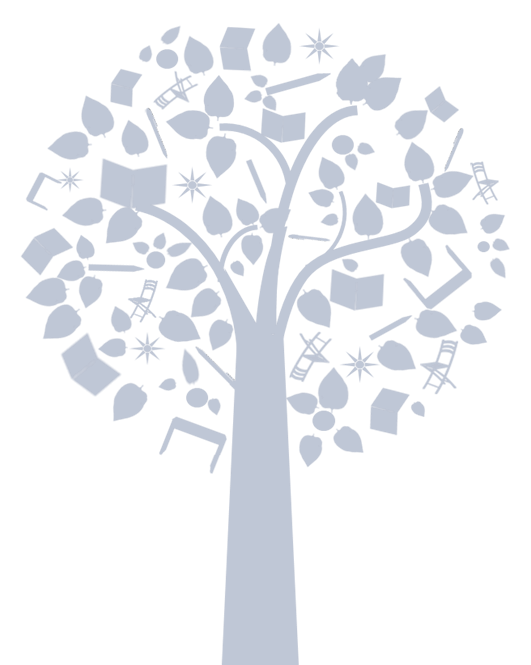 МИНИСТЕРСТВО ФИНАНСОВ РОССИЙСКОЙ ФЕДЕРАЦИИПИСЬМО от 17 июля 2014 г. N 03-07-07/35059 , ст. 149 НК
При передаче билетов в театры и музеи, а также экскурсионных путевок, передаваемых членам профсоюза (членам их семей) на безвозмездной основе, следует руководствоваться нормами пп. 20 п. 2 ст. 149 Кодекса, согласно которому реализация входных билетов на посещение театрально-зрелищных, культурно-просветительных и зрелищно-развлекательных мероприятий (в том числе проводимых в театрах, музеях) и экскурсионных путевок, форма которых утверждена в установленном порядке как бланк строгой отчетности, освобождается от налогообложения налогом на добавленную стоимость независимо от источника оплаты. Поэтому услуги, оказываемые учреждениями культуры и искусства в рамках проведения указанных мероприятий, налогом на добавленную стоимость не облагаются.
Учитывая изложенное, при передаче членам профсоюза на безвозмездной основе вышеуказанных билетов в театры, музеи и экскурсионных путевок, оплаченных за счет целевых поступлений, налог на добавленную стоимость не уплачивается.
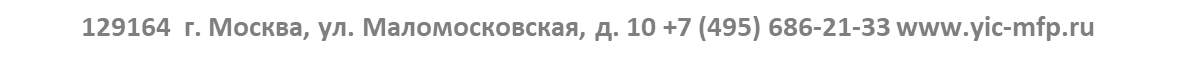 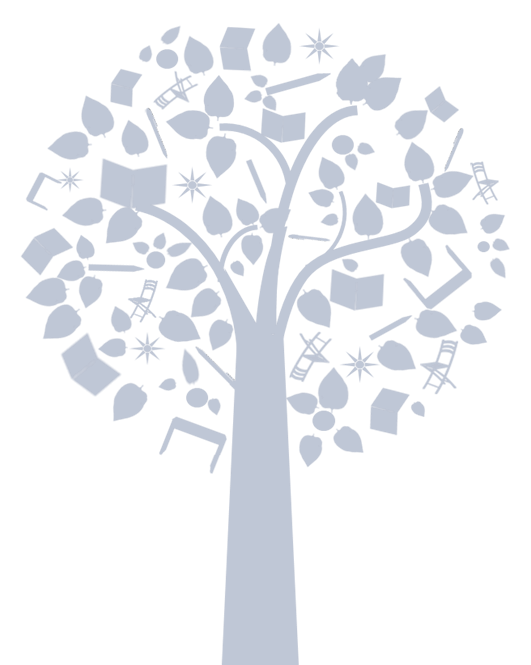 Письмо Минфина РФ от 06.03.2015 № 03-07-11/12142
В случае приобретения организацией услуг по организации и проведению культурно-развлекательных мероприятий, включающих аренду зала, концертную программу, банкетно-фуршетное обслуживание, для проведения корпоративных мероприятий, персонификация участников которых не осуществляется, объекта налогообложения налогом на добавленную стоимость и права на вычет налога, предъявленного по данным услугам, также не возникает в связи с отсутствием реализации товаров, работ услуг.
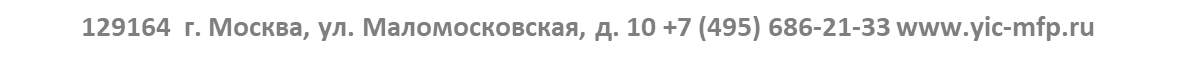 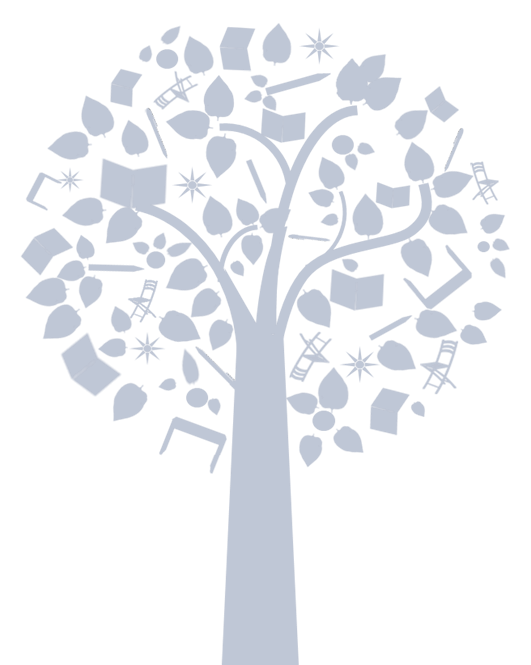 Два способа получить освобождение от уплаты НДС:
 
1 статья 145 НК РФ 
2 перейти на упрощенную систему налогообложения
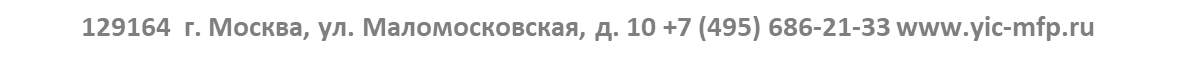 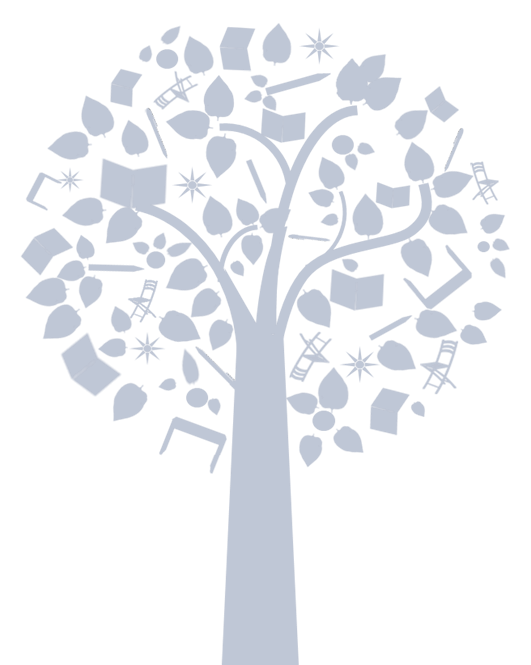 ДЕКЛАРАЦИЯ
Налоговая декларация по НДС сдается только электронно ФЗ от 28.06.2013 № 134-ФЗ
Запрещено предоставлять декларацию на бумажном носителе, если НК РФ предусмотрена электронная форма. При представлении налоговой декларации на бумажном носителе в случае, если законом предусмотрена обязанность представления налоговой декларации (расчета) в электронной форме, такая декларация не считается представленной.
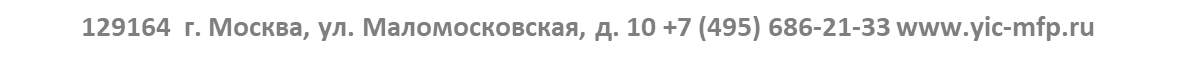 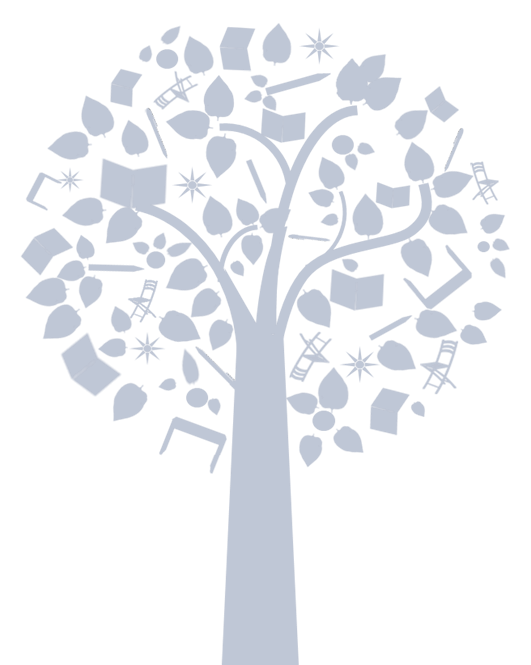 Сдаем   налоговую   декларацию    по налогу на добавленную стоимость ежеквартально до 25 числа месяца следующего за отчетным периодом. Данная позиция утверждена ФЗ от 29.11.2014 № 382-ФЗ
      
     Сдаем в упрощенном виде: Титульный лист, раздел 1, раздел 8,9 .
       Нулевая декларация сдается обязательно: Титульный лист, раздел 1. Штраф 1000 руб.
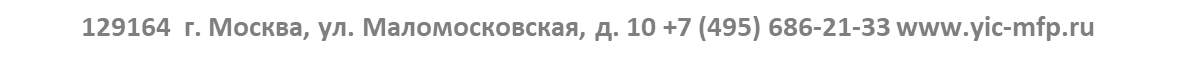 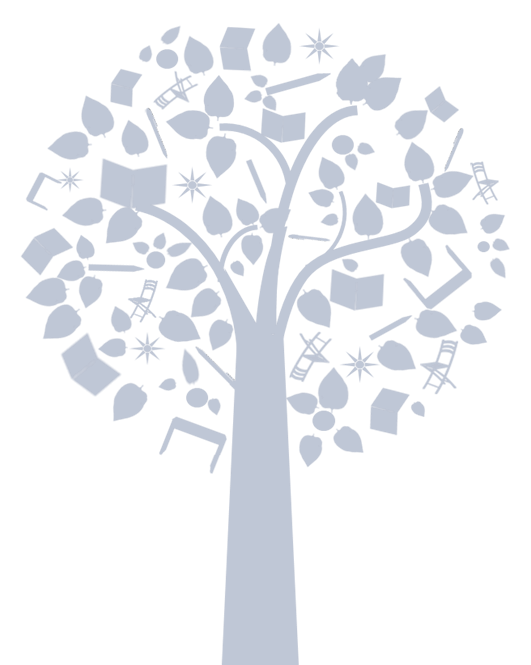 Ответственность за нарушение формы представления декларации по НДС
с 01.01.2015 п. 5 ст. 174 НК РФ (Федеральный закон от 04.11.2014 № 347-ФЗ):  При представлении налоговой декларации на бумажном носителе такая декларация не считается представленной
Санкции:
Пункт 1 статьи 119 НК РФ:
     Несвоевременное представление декларации – штраф в размере 5% от неуплаченной суммы налога, подлежащей уплате (доплате) на основании этой декларации за каждый полный или неполный месяц, но не более 30% и не менее 200 руб. 
Пункт 3 ст. 76 НК РФ: 
 При непредставлении декларации в течение 10 дней по истечении установленного срока -приостановлении операций по счетам в банке и переводов электронных денежных средств - в течение трех лет со дня истечения срока, установленного пп. 1 п. 1 ст. 76 НК РФ
Пункт 15.5 КоАП РФ
     Нарушение установленных законодательством о налогах и сборах сроков представления налоговой декларации в налоговый орган по месту учета - влечет предупреждение или наложение административного штрафа на должностных лиц в размере от трехсот до пятисот рублей.
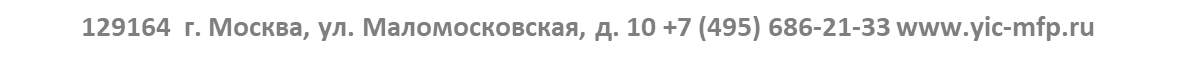 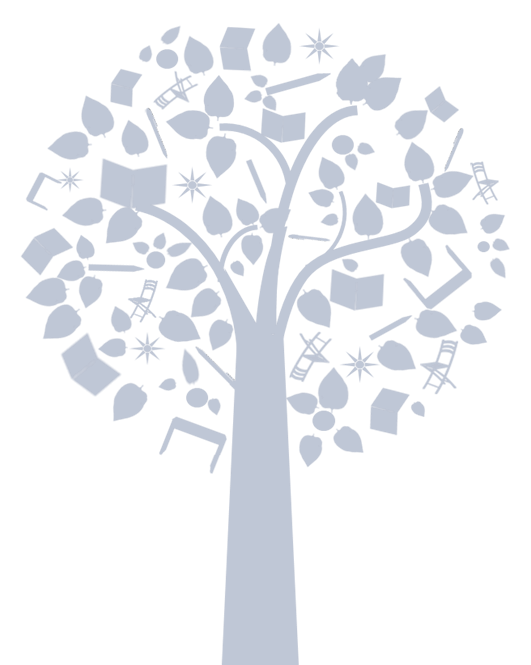 Налог на прибыль
   Отчитываемся по декларации утвержденной Приказом ФНС от 23.09.2019 № ММВ-7-3/475@.
  Сдаем в упрощенном виде: Титульный лист, Лист 02,07.
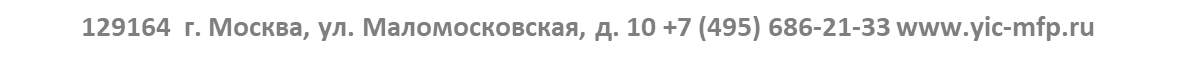 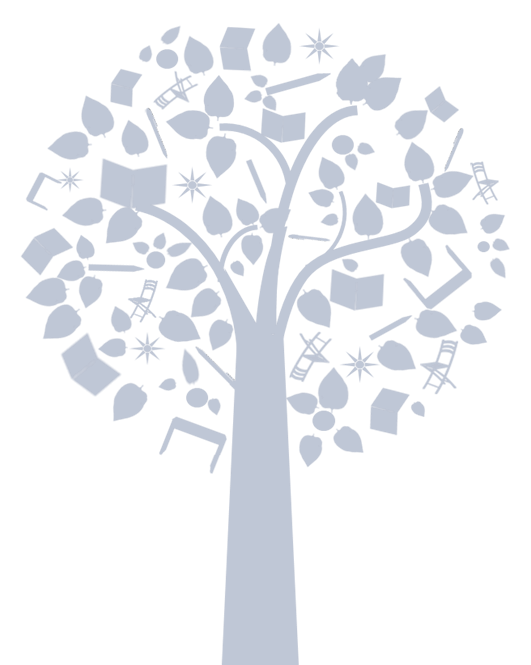 Ст. 289 п.2
Некоммерческие организации, у которых не возникает обязательств по уплате налога, представляют налоговую декларацию по упрощенной форме по истечении налогового периода.
   

 Сдаем раз в год до 28 марта на основании п.2 ст.289 НК.
    Так как членские взносы и целевые поступления в соответствии со статьей 251 НК 346.15НК не являются источниками прибыли.
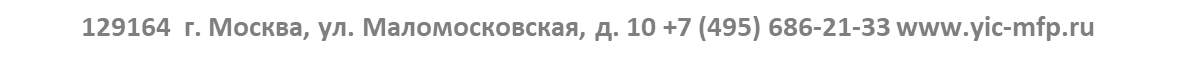 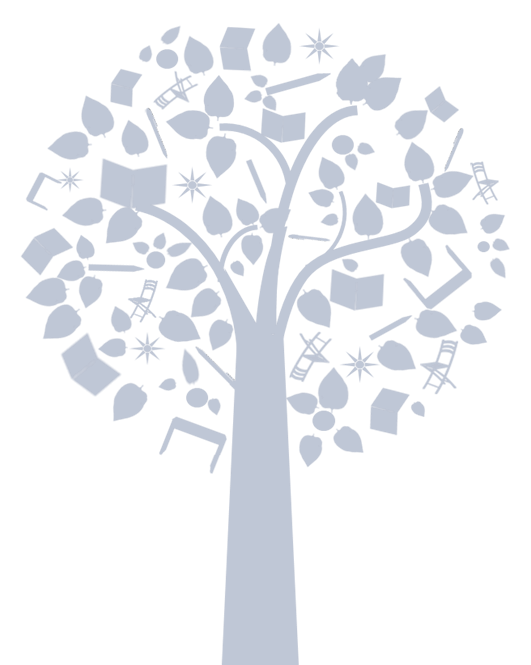 Налог на доходы физических лиц            (глава 23 НК РФ) Федеральный закон от 28.12.2013 N 420-ФЗ,Федеральный закон от 24.11.2014 N 366-ФЗ,Федеральный закон от 04.10.2014 № 285-ФЗ
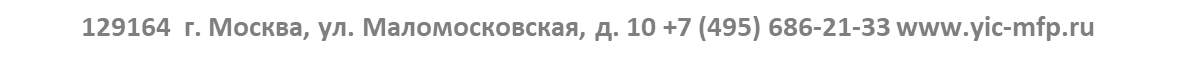 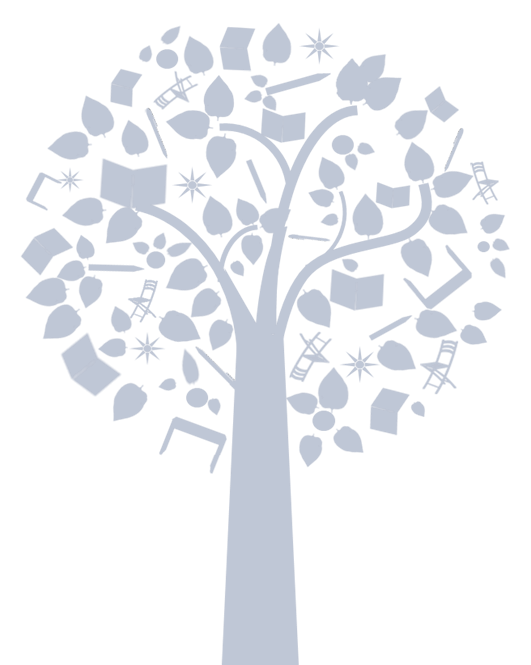 НАЛОГ НА ДОХОДЫ ФИЗИЧЕСКИХ ЛИЦ
Обязанность ведения налога на доходы физических лиц в соответствии со статьей 230 п.1,п.2 предоставлена налоговым агентам которыми мы с Вами являемся.
   Начиная с 2011 года мы  ведем «регистр налогового учета»
.nalogovaya-kartochka-po-uchetu-ndfl-blank.xls
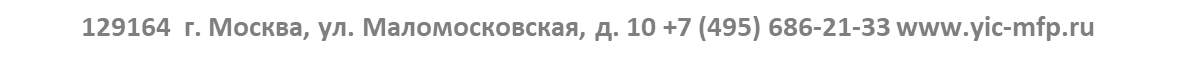 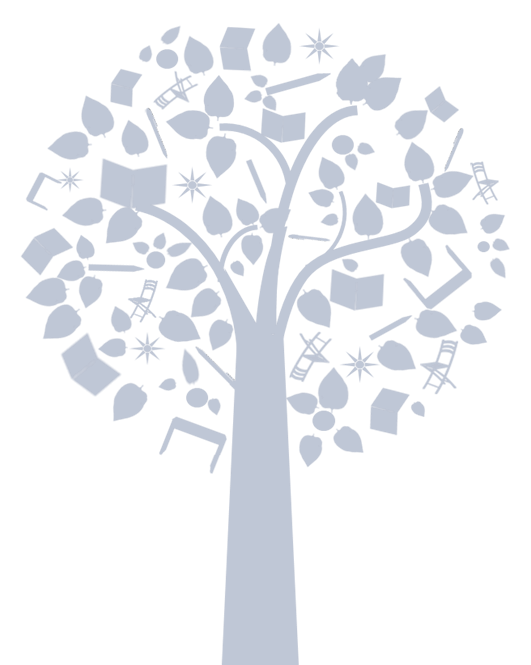 Налог на доходы физических лиц: выплаты, не облагаемые НДФЛ
Государственные пособия к ним относятся:   пособия по безработице, беременности и родам. Обратите внимание! На пособие по временной нетрудоспособности (включая пособие по уходу за больным ребенком) льготный режим не распространяется. Такое пособие облагается НДФЛ.
  
единовременное пособие при рождении ребенка; 
ежемесячное пособие по уходу за ребенком; 
ежемесячное пособие на ребенка; 
Социальное пособие на погребение.
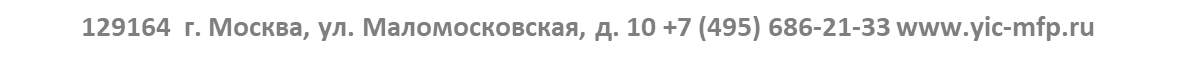 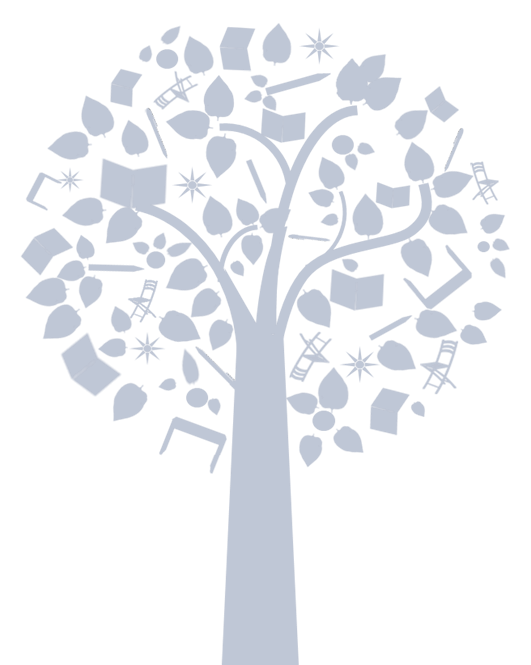 Компенсационные выплаты  при увольнении за исключением.
   - компенсации за неиспользованный отпуск
   - суммы выплат  в виде выходного пособия на период трудоустройства если он не превышает трехкратного размера среднего месячного заработка 

Суммы единовременных выплат (в виде материальной помощи).
    Обращаю ваше внимание  работодателями членам семьи умершего ПИСЬМО МИНФИНА РФ ОТ 02 ДЕКАБРЯ 2016 Г. №03-04-05/71785. 

Пособия при выходе на пенсию в пределах трех среднемесячных заработков.
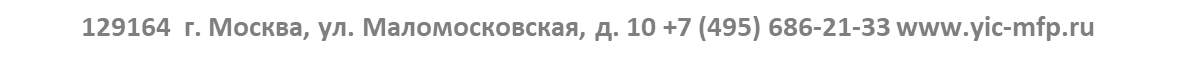 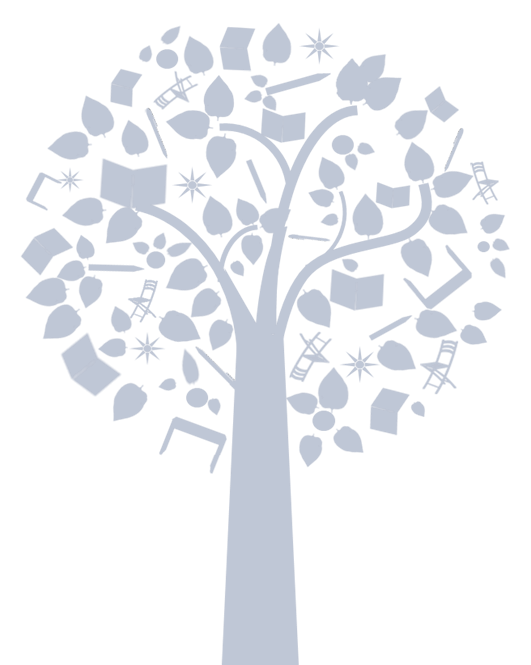 Налогообложение в соответствии с пунктом 28 статьи 217 НК в пределах 4000 руб.
сумма материальной помощи от работодателя своим работникам, а также бывшим своим работникам в связи с выходом на пенсию.

 стоимость различных подарков, например подарочные сертификаты, награждение работников медалями и орденами, новогодние детские подарки , другие различные подарки

возмещение работодателем своим работникам,их супругам, детям, бывшим работникам стоимости приобретенных ими лекарств, при предоставлении рецепта
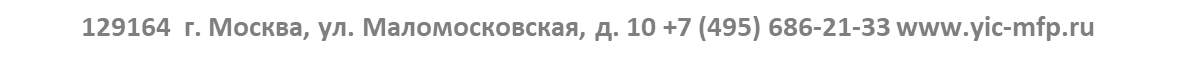 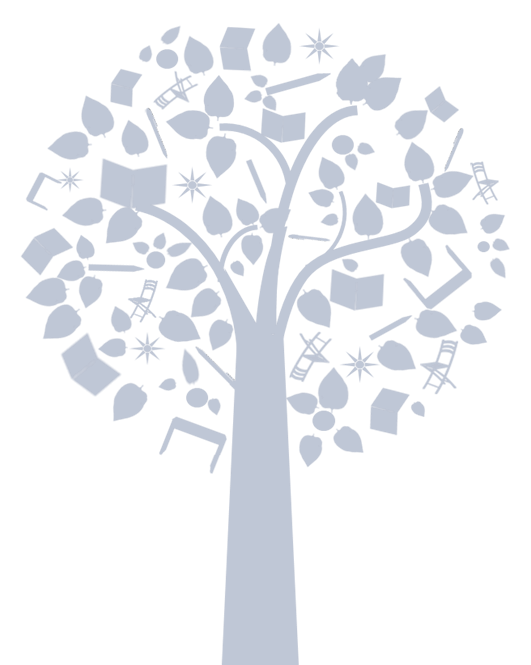 выплаты, производимые профсоюзными комитетами (в том числе материальная помощь) членам профсоюзов за счет членских взносов, за исключением вознаграждений и иных выплат за выполнение трудовых обязанностей, а также выплаты, производимые молодежными и детскими организациями своим членам за счет членских взносов на покрытие расходов, связанных с проведением культурно-массовых, физкультурных и спортивных мероприятий  не подлежат налогообложению. Письмом Минфина России от 21.03.2011 N 03-04-06/9-50

Помощь, подарки ветеран ВОВ  не превышающий размер 10000 рублей
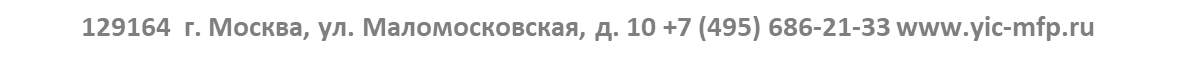 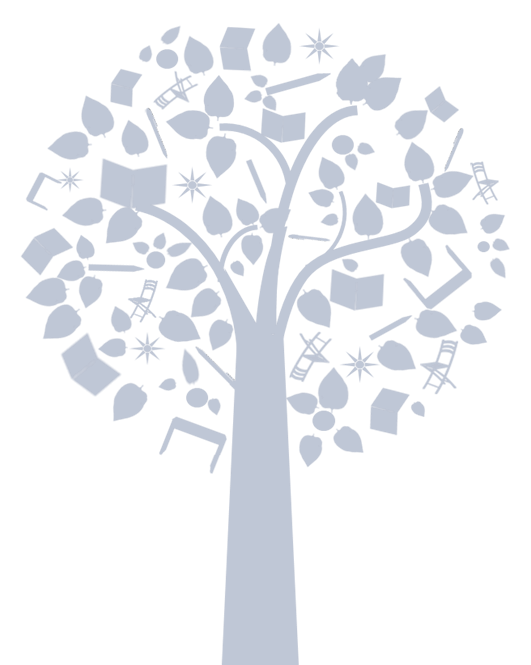 НАЛОГОВЫЕ ВЫЧЕТЫ
1)  стандартные налоговые вычеты (ст. 218 НК РФ);

2)  социальные налоговые вычеты (ст. 219 НК РФ);

3) инвестиционные вычеты    (ст. 219.1 НКРФ)

4) имущественные налоговые вычеты (ст. 220 НК РФ);

5) профессиональные налоговые вычеты (ст. 221 НК РФ);
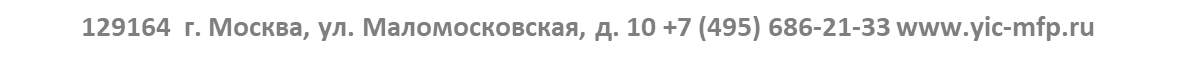 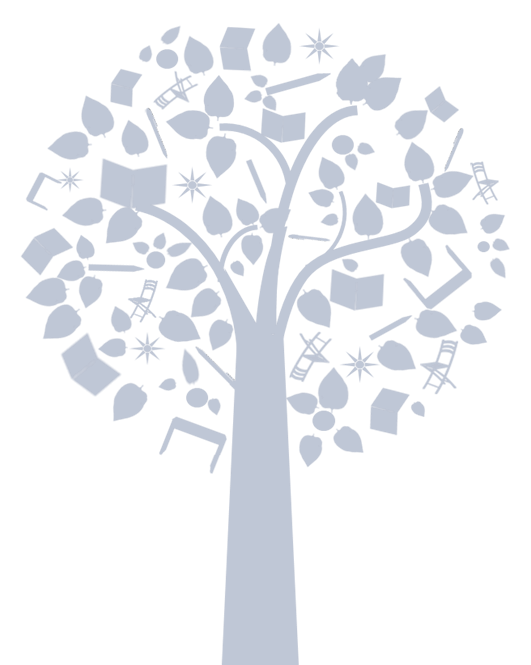 ОШИБКИ ПРИ ЗАПОЛНЕНИИ ФОРМЫ 2-НДФЛ
При  обнаружении ошибок в уже сданной форме 2-НДФЛ, необходимо подать уточненную форму 2-НДФЛ в соответствии с  ПИСЬМО МИНФИНА ОТ 05.09.2013  № БГ-4-11/16088,;
   За непредставление уточненной формы предусмотрены штрафные санкции в размере 200 рублей за каждый документ. ( п.1 ст. 126НКРФ) и от 300 до 500 руб. на должностных лиц
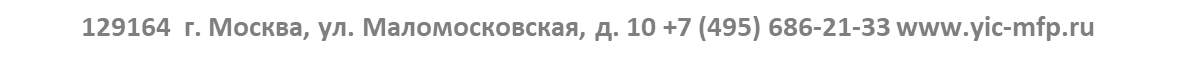 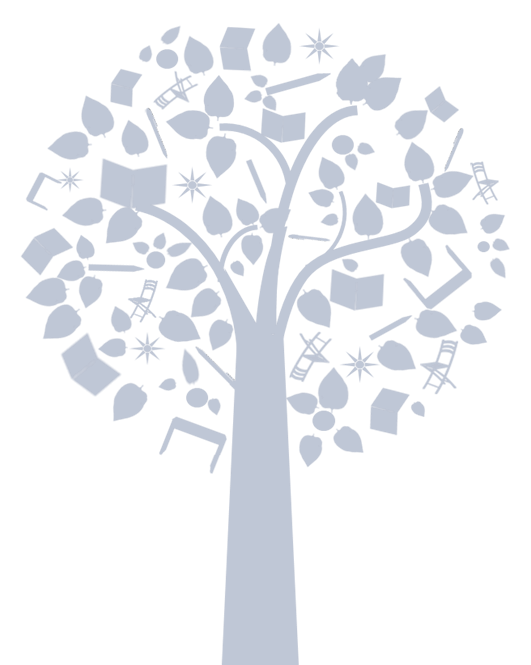 6-НДФЛ
С 2016 года помимо справки 2-НДФЛ надо будет ежеквартально сдавать в инспекцию расчет по НДФЛ.
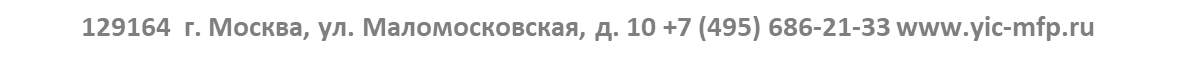 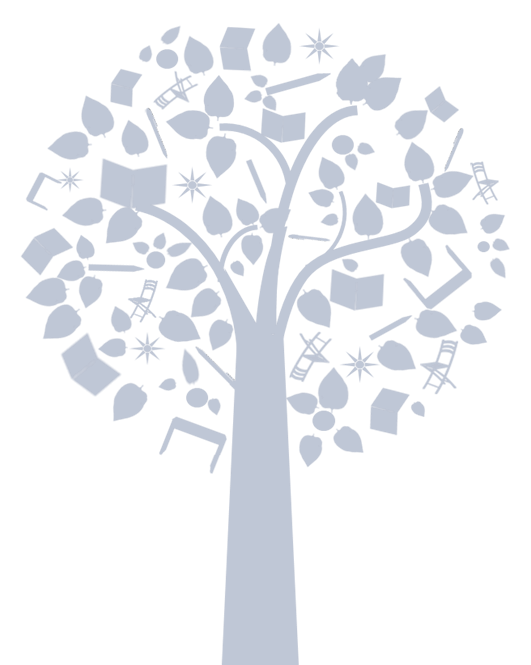 Страховые взносы
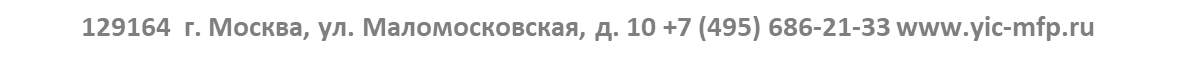 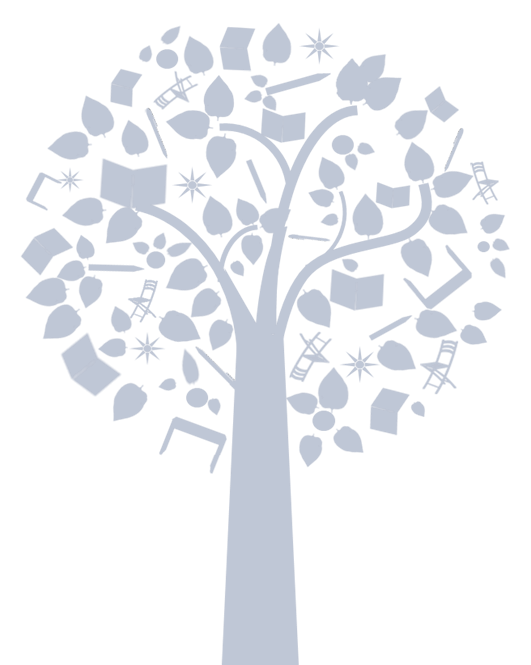 Объект обложения страховыми взносами (глава 34 статья 420)
Объектом обложения страховыми взносами для плательщиков страховых взносов, признаются выплаты и иные вознаграждения, начисляемые плательщиками страховых взносов в пользу физических лиц в рамках трудовых отношений и гражданско-правовых договоров, предметом которых является выполнение работ, оказание услуг,  
ПИСЬМО ПФР № НП-30-26/9660
ПИСЬМО ФСС РФ 17-03/08-2786П
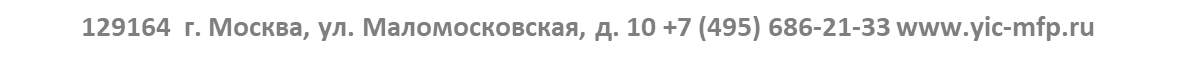 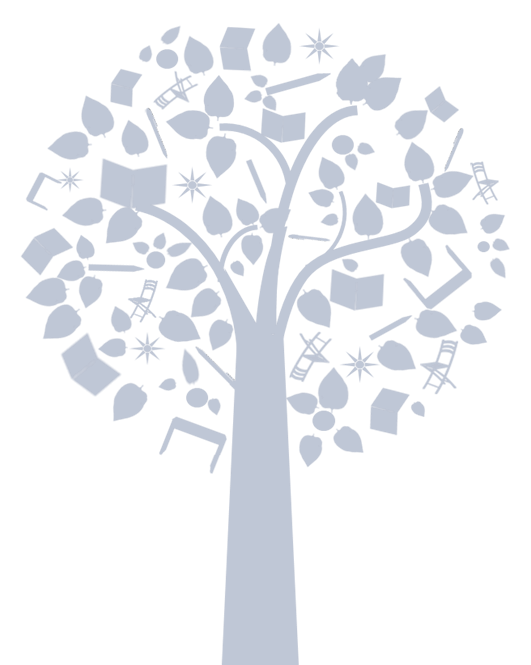 Страховые взносы: выплаты, не облагаемые страховыми взносами в ПФР  ст. 422 нкрф
Государственные пособия к ним относятся:   пособия по безработице.   
пособие по временной нетрудоспособности
  
 пособие по беременности и родам,
 
единовременное пособие при рождении ребенка; 
ежемесячное пособие по уходу за ребенком; 
ежемесячное пособие на ребенка; Социальное пособие на погребение,
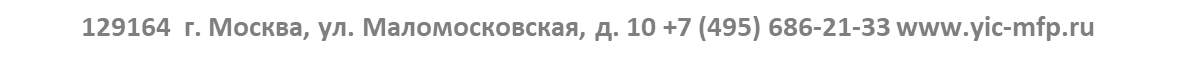 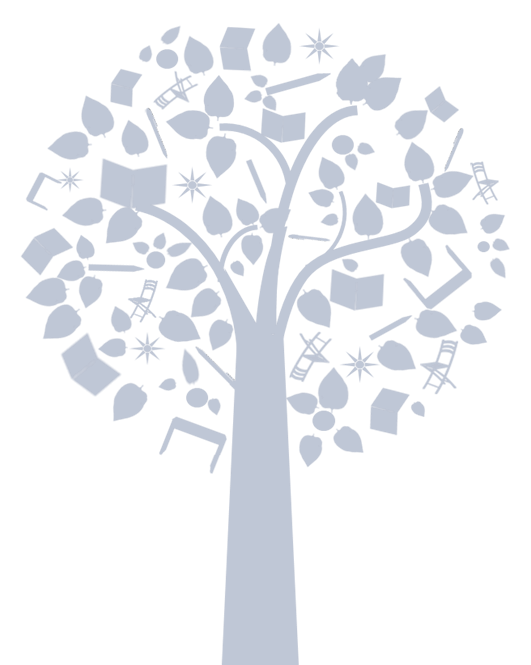 Компенсационные выплаты, за исключением в виде выходного пособия на период трудоустройства. в части, превышающей в целом трехкратный размер среднего месячного заработка.

Суммы единовременных выплат (в виде материальной помощи).
 
Суммы платы за обучение  и по основным и дополнительным общеобразовательным и профессиональным образовательным программам.

Суммы материальной помощи, оказываемой работодателями своим работникам, не превышающие 4 000 рублей на одного работника за расчетный период;
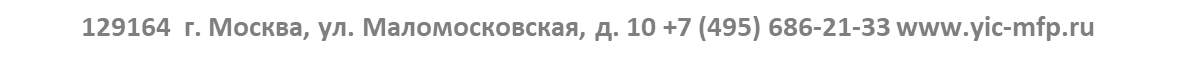 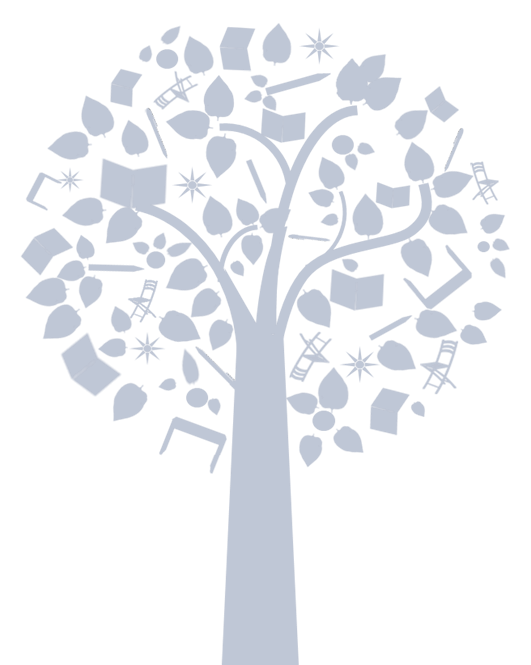 Ст.420 нк рф
НЕ ЯВЛЯЕТСЯ ОБЪЕКТОМ ОБЛОЖЕНИЯ   СТРАХОВЫМИ ВЗНОСАМ ВЫПЛАТЫ И ИНЫЕ ВОЗНАГРАЖДЕНИЯ В РАМКАХ ГРАЖДАНСКО- ПРАВОВЫХ ДОГОВОРОВ, ПРЕДМЕТОМ КОТОРЫХ ЯВЛЯЕТСЯ ПЕРЕХОД ПРАВА СОБСТВЕННОСТИ ИЛИ ИНЫХ ВЕЩНЫХ ПРАВ НА ИМУЩЕСТВО И ДОГОВОРОВ, СВЯЗАННЫХ С ПЕРЕДАЧЕЙ В ПОЛЬЗОВАНИЕ ИМУЩЕСТВА
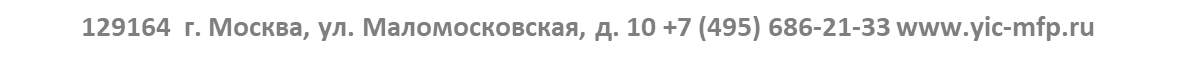 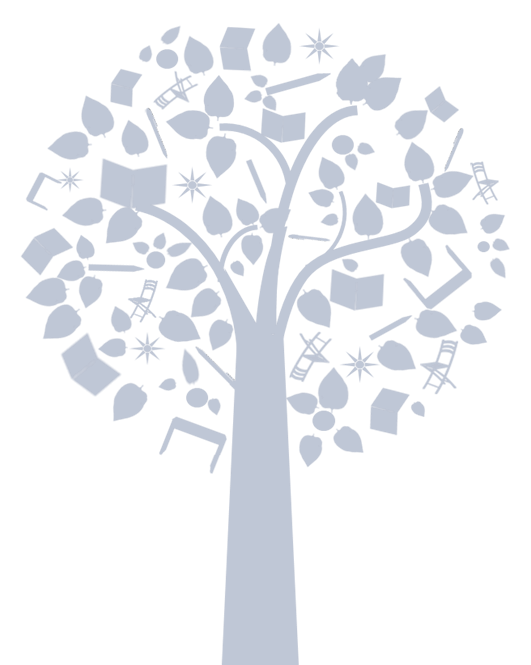 Налогообложение при проведении культурно-массового мероприятия за счет средств работодателя
Письмо Минтруда от 24.05.2013
№ 14-1-1061
   Суть  письма  если например произведена оплата аренды дорожки бассейна, организован какой-либо праздник количество нельзя персонифицировать, то страховые взносы  не исчисляется и не уплачивается.
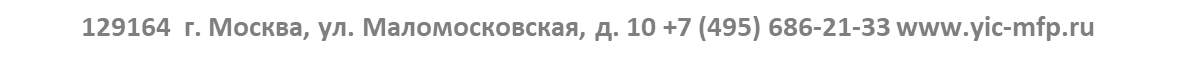 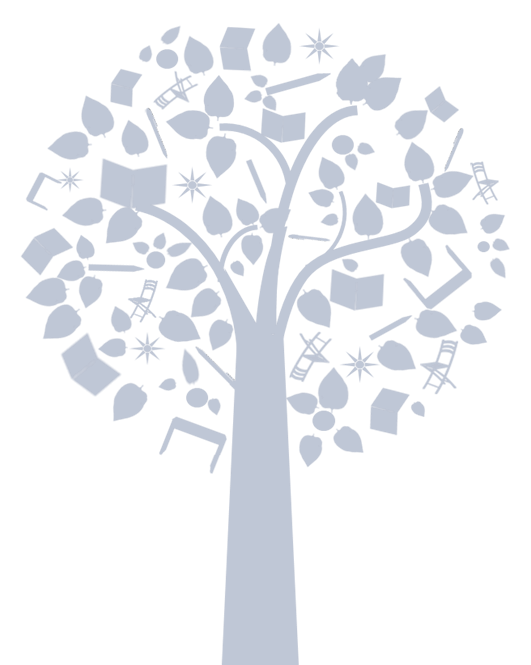 Прежде чем рассчитать общую сумму платежей в каждый внебюджетный фонд в целом по организации, определите  сумму страховых взносов по каждому сотруднику. Расчет  по каждому человеку  надо вести в индивидуальной карточке. Форма которой утверждена  в письмах ПФР от 09.12.2014 № АД - 30-26/16030 и ФСС № 17-03-10/08/47380.
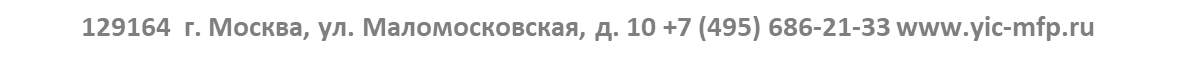 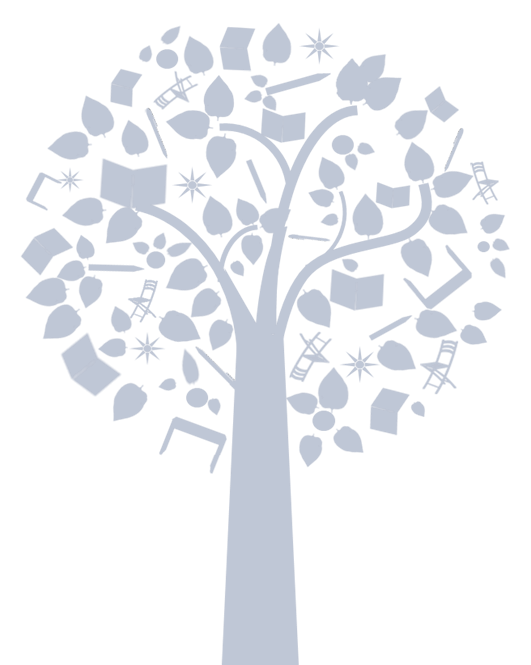 Индивидуальная карточка
карточка индивидуальная.xls

Состоит из трех страниц
1 страница -  страховые взносы во все фонды
2 страница – дополнительные тарифы
3 страница- пособия
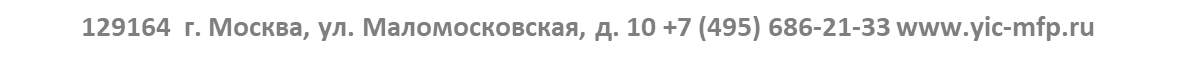 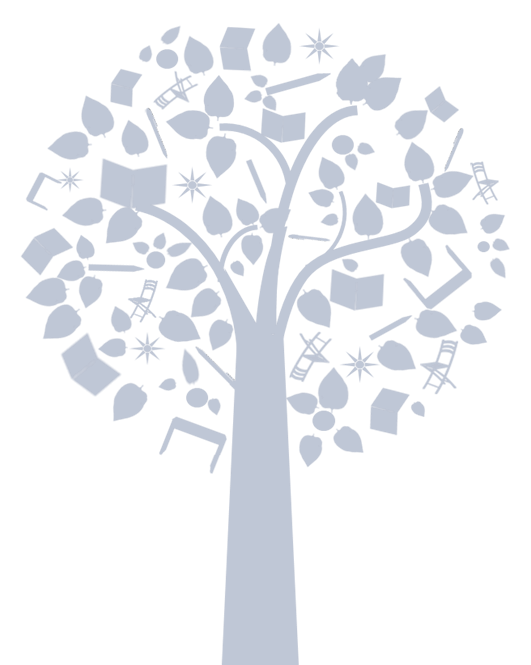 ФОРМА РАСЧЕТА ПО СТРАХОВЫМ ВЗНОСАМ
Расчет  сдается электронно. За 1 квартал 2020 сдаем по новой форме утвержденной приказом ФНС России от 18.09.2019 № ММВ-7-114/470 @
РСВ-2020.pdf
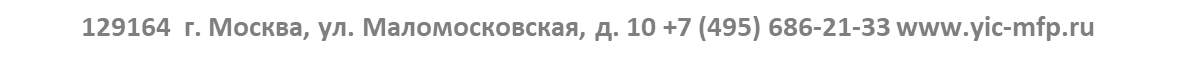 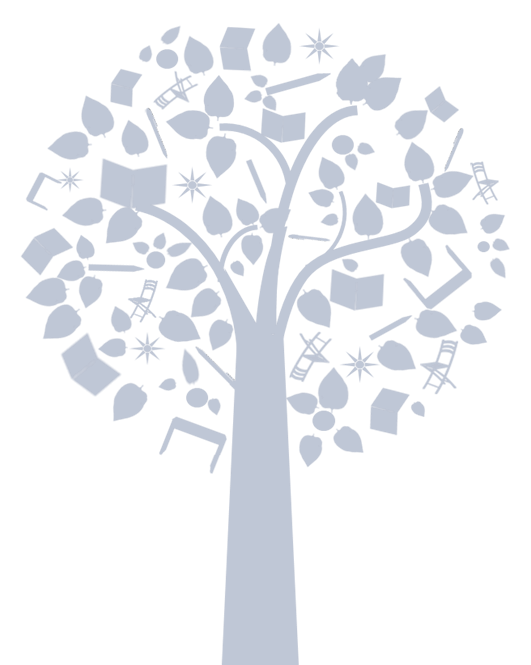 Введен штраф за то, что сведения персонифицированного учета поданы в электронном виде в размере 1000 руб.


  Установлен срок давности привлечения к ответственности три года
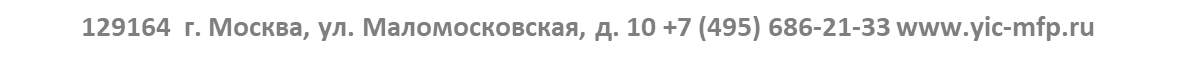 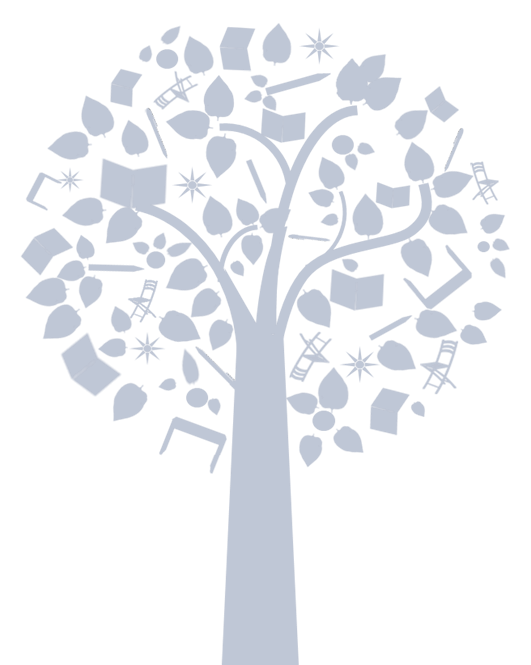 Нулевая отчетность
Сдается  на основании письма ФНС России от 12.04.17 № БС-4-11/6490

Обязательные разделы:
   Титульный лист
    Раздел1
    Раздел 1.1
    Раздел 1.2
    Приложение 1 к разделу 1  
     Приложение 2 к разделу 1
     Раздел 3
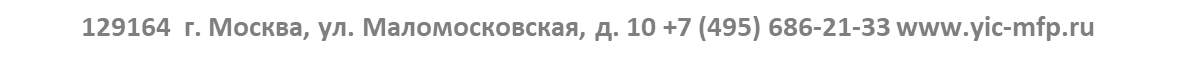 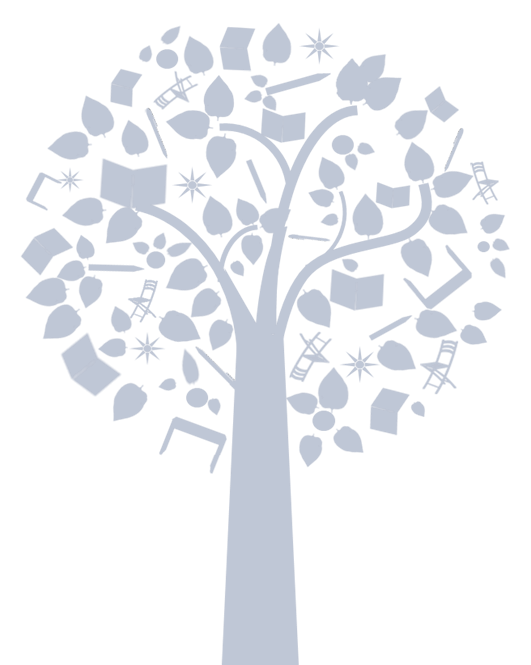 Корректировка расчета по страховым взносам
Если из-за ошибки страхователь занизил сумму взносов, то надо подать корректирующий расчет.

Неточность в персональных данных уточненный расчет.

СРОКИ ПОДАЧИ
 Организация сама обнаружила ошибку -  сроки не   установлены.

Ошибку обнаружили инспекторы -  в течении 5 рабочих дней
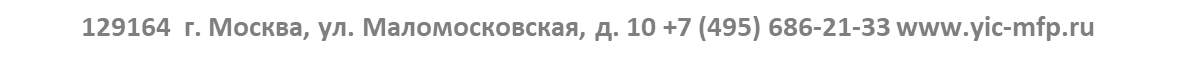 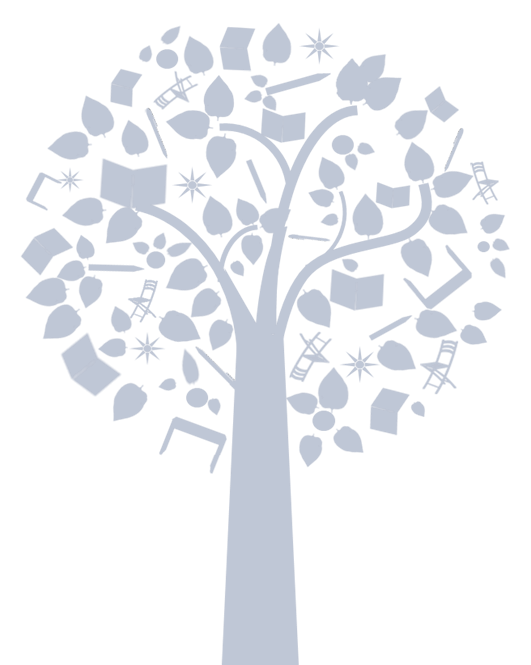 Пенсионный Фонд разработал новые формы отчетности
Новые формы СЗВ-СТАЖ, ОДВ-1, СЗВ-КОР и СЗВ-ИСХ. Утверждены Постановлением Правления ПФР  от 11.01.2017 № 3п.+СЗВ-М.
СЗВ-Стаж ежегодная. До 1 марта 2020года
Приложение к СЗВ-Стаж форма ОДВ-1.
СЗВ-К Постановлением Правления ПФР  от 11.01.2017 № 2 п будет подаваться в случае корректировки сведений, которые отражены на индивидуальном лицевом счете.
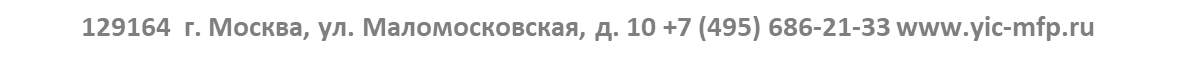 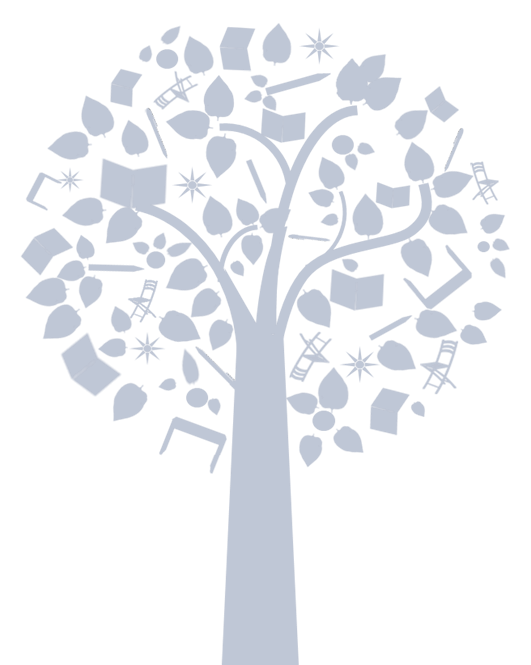 Приказ Минздравсоцразвития 
от 16.08.2018г № 606н

заявление о подтверждение основного вида экономической деятельности;

Справка подтверждение основного вида экономической деятельности
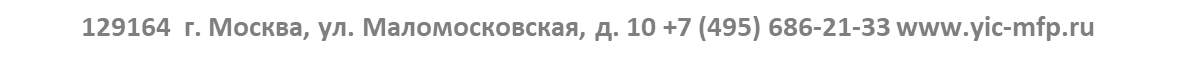 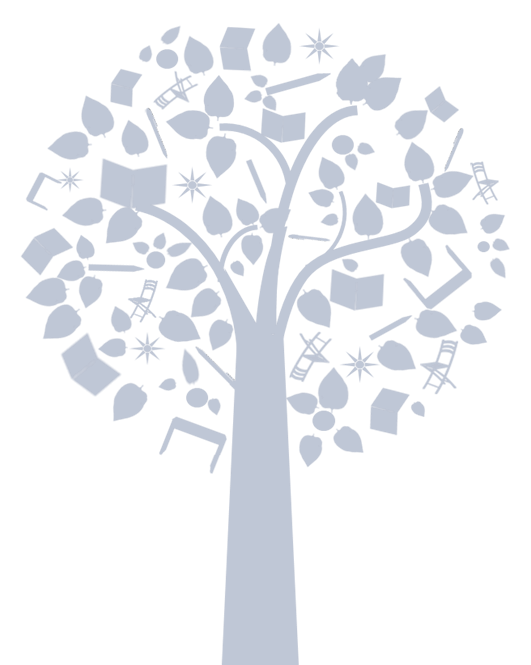 Приказом Росстата № 421 от 24.07.2019 г. утверждена новая форма Федерального государственного статистического наблюдения № 1-СОНКО «Сведения о деятельности социально ориентированной некоммерческой организации» с отчета за 2012 год.
  Отчет представляют юридические лица, являющиеся социально ориентированными некоммерческими организациями, за исключением государственных и муниципальных учреждений.
 Срок представления отчета не позднее 1 апреля  после отчетного года.
 Обращаем ваше внимание, что при заполнении формы необходимо руководствоваться  «Указаниями по заполнению формы федерального статистического наблюдения № 1-СОНКО».
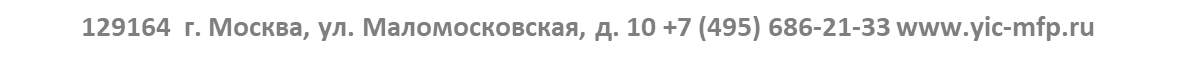 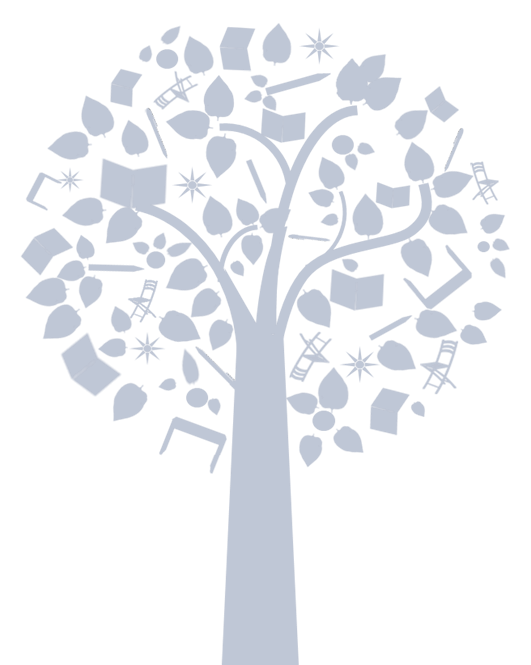 СВЕДЕНИЯ О ЧИСЛЕННОСТИ И ЗАРАБОТНОЙ ПЛАТЕ РАБОТНИКОВ П-4 (сдают все организации)- ежеквартально при среднесписочной численности до 15 чел. утверждена  приказом  Росстат от 02.08.2016 № 379
    Ежемесячно при ССЧ больше 15 чел.

LAW203005_6_20170013_131522 (1).XLS
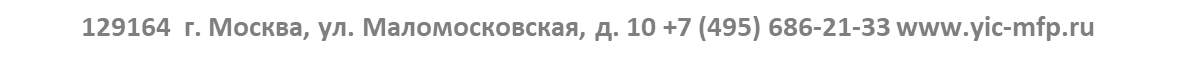